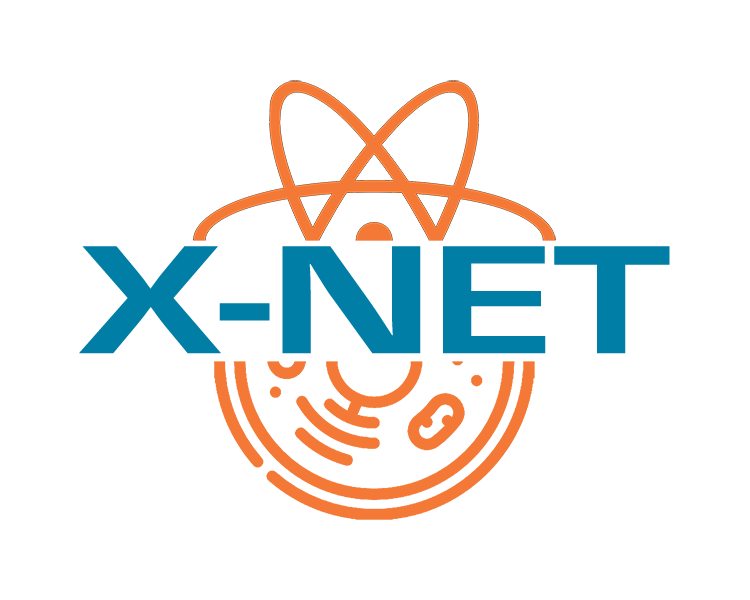 Fostering A Positive Research Culture Around Interdisciplinary Research
Cristina V. Martin
1
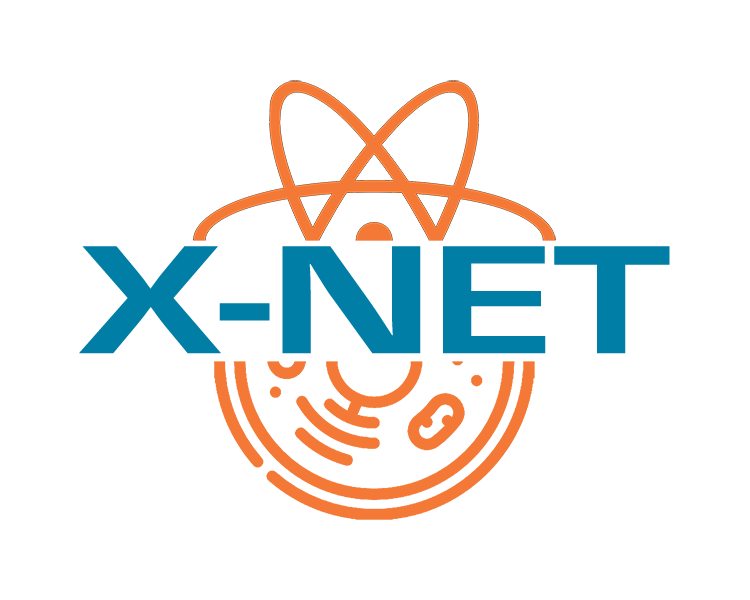 X-Net group members
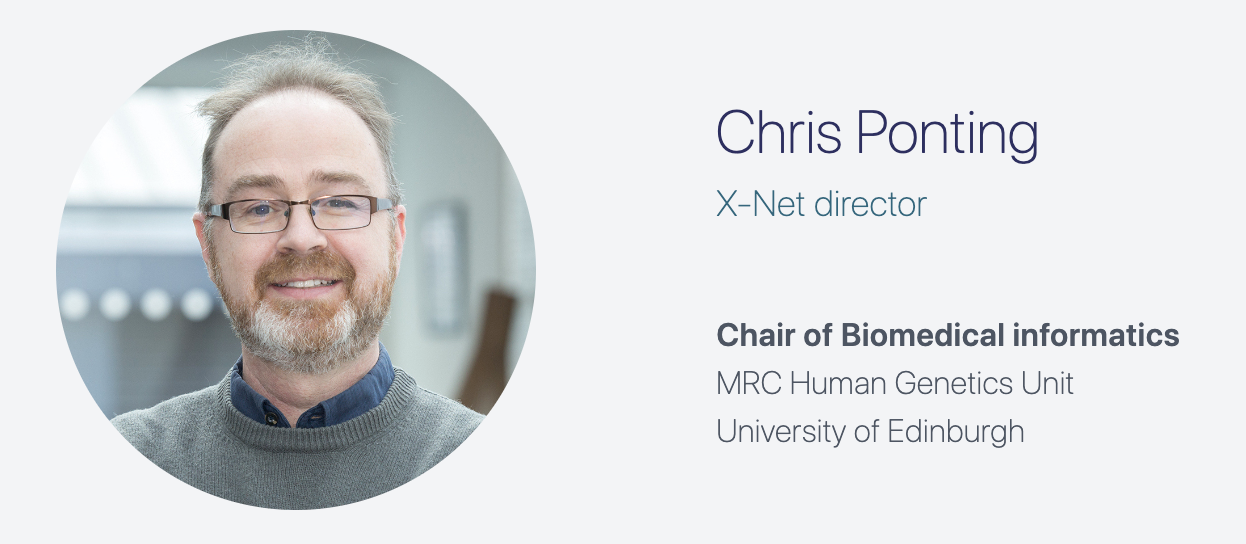 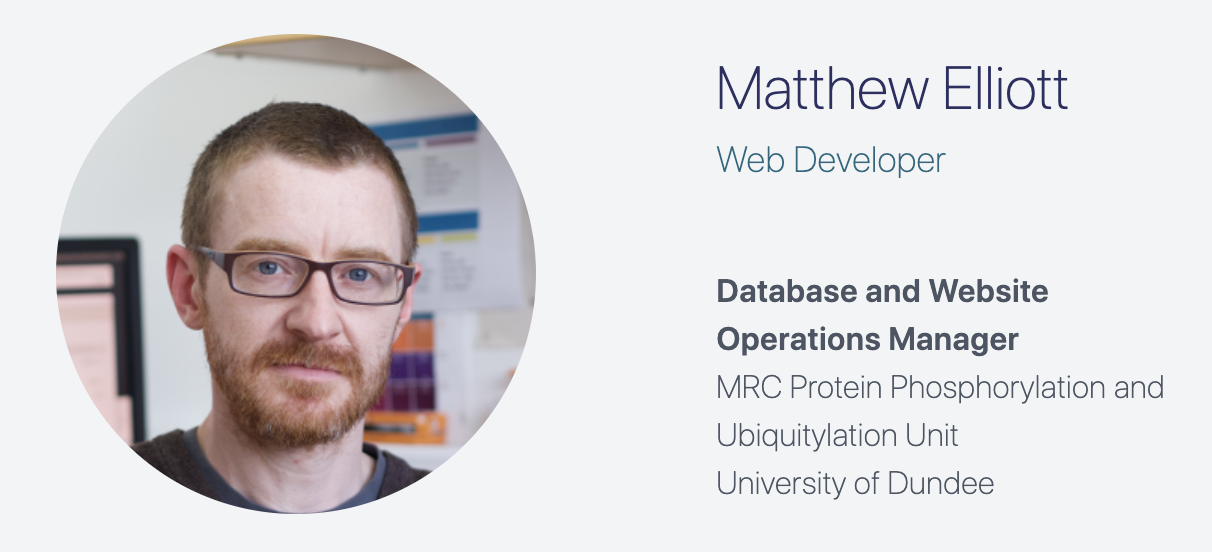 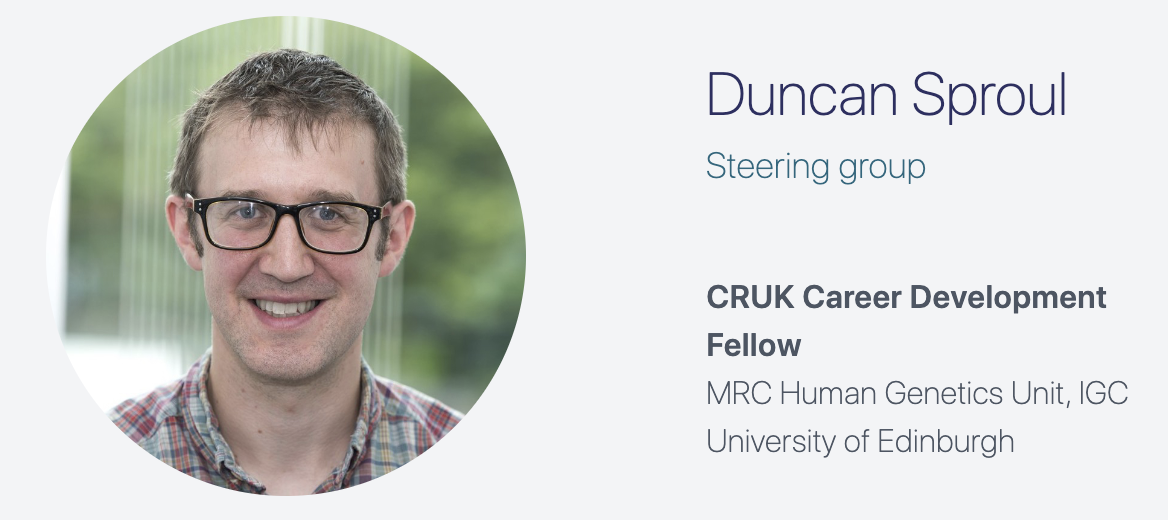 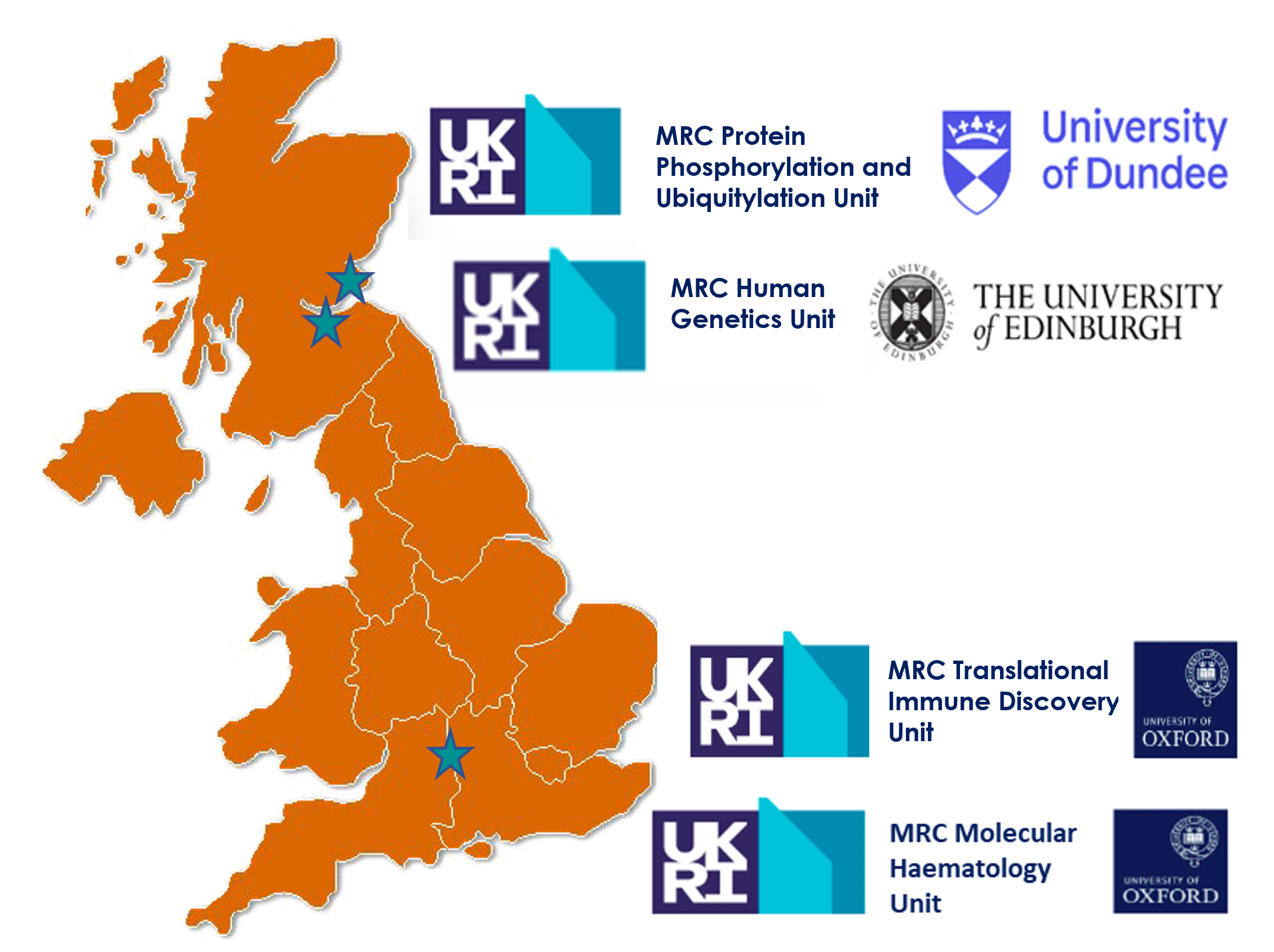 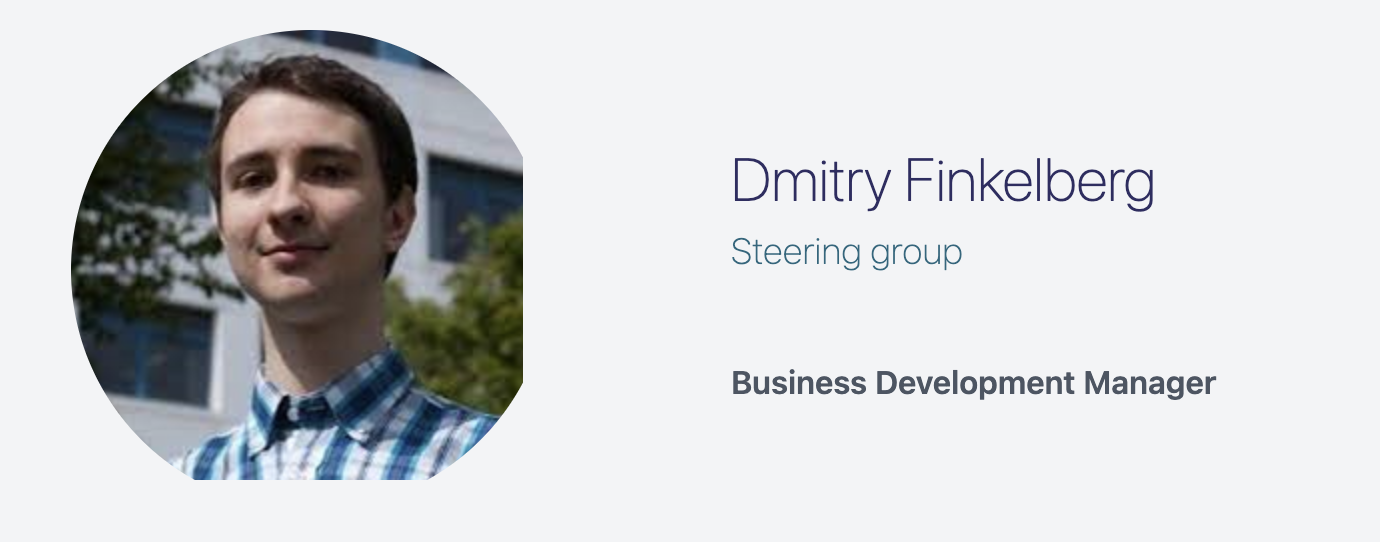 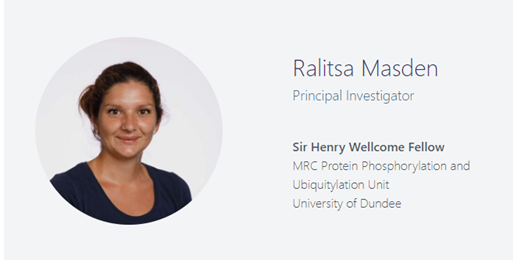 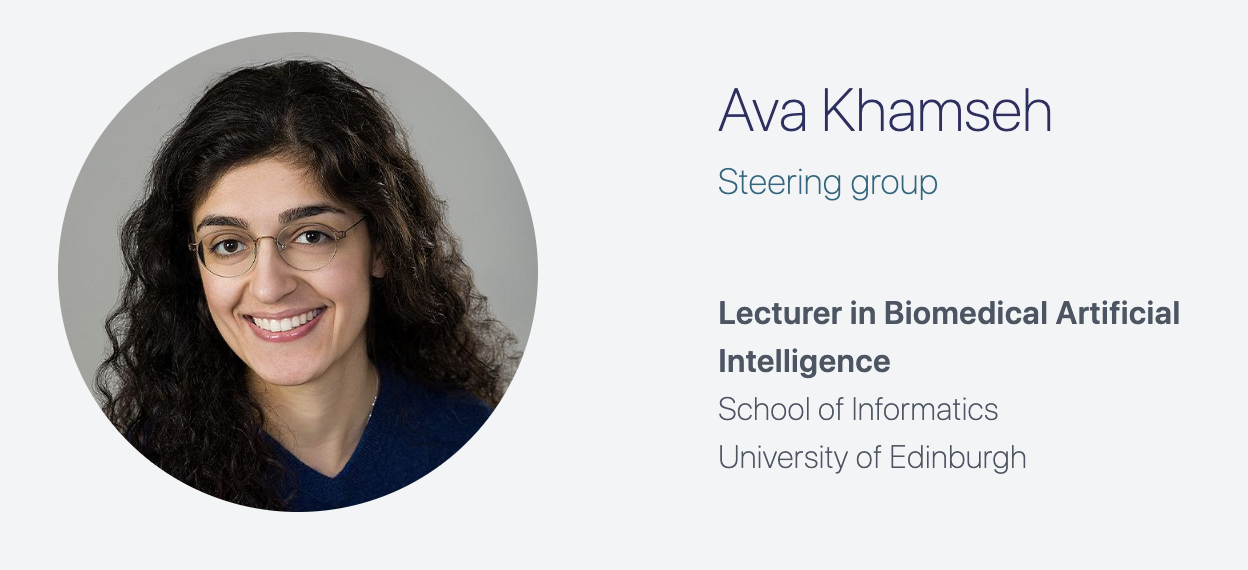 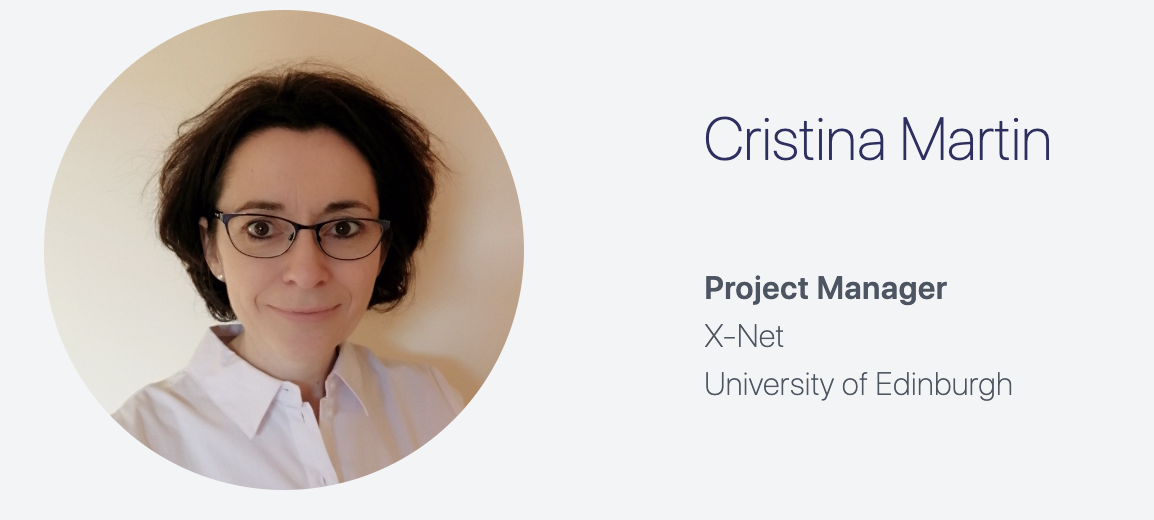 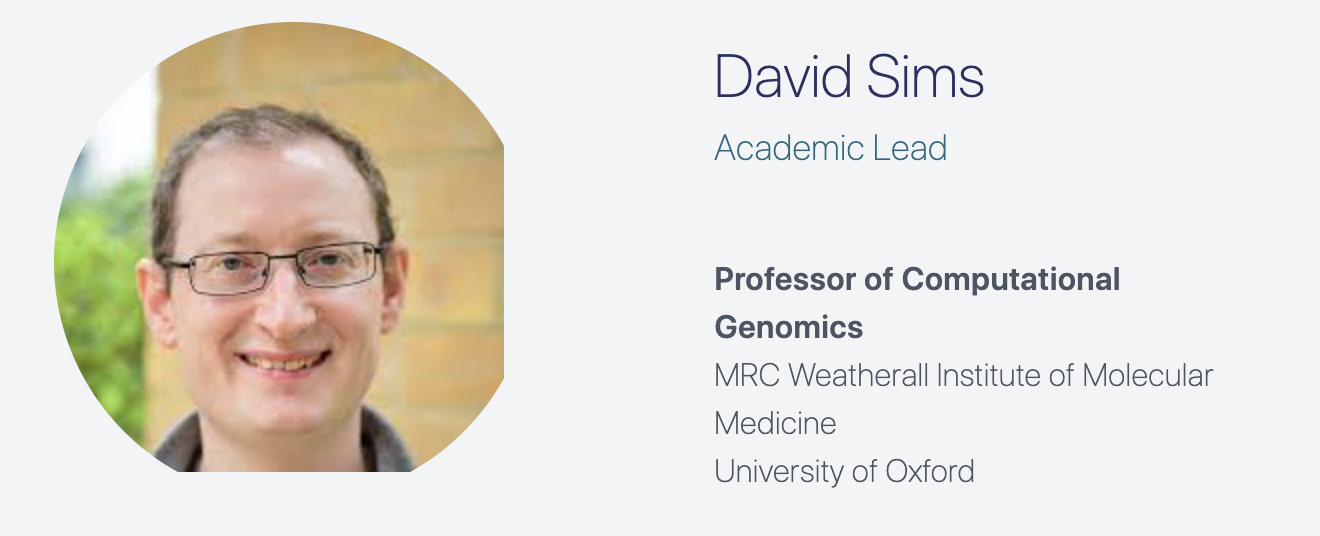 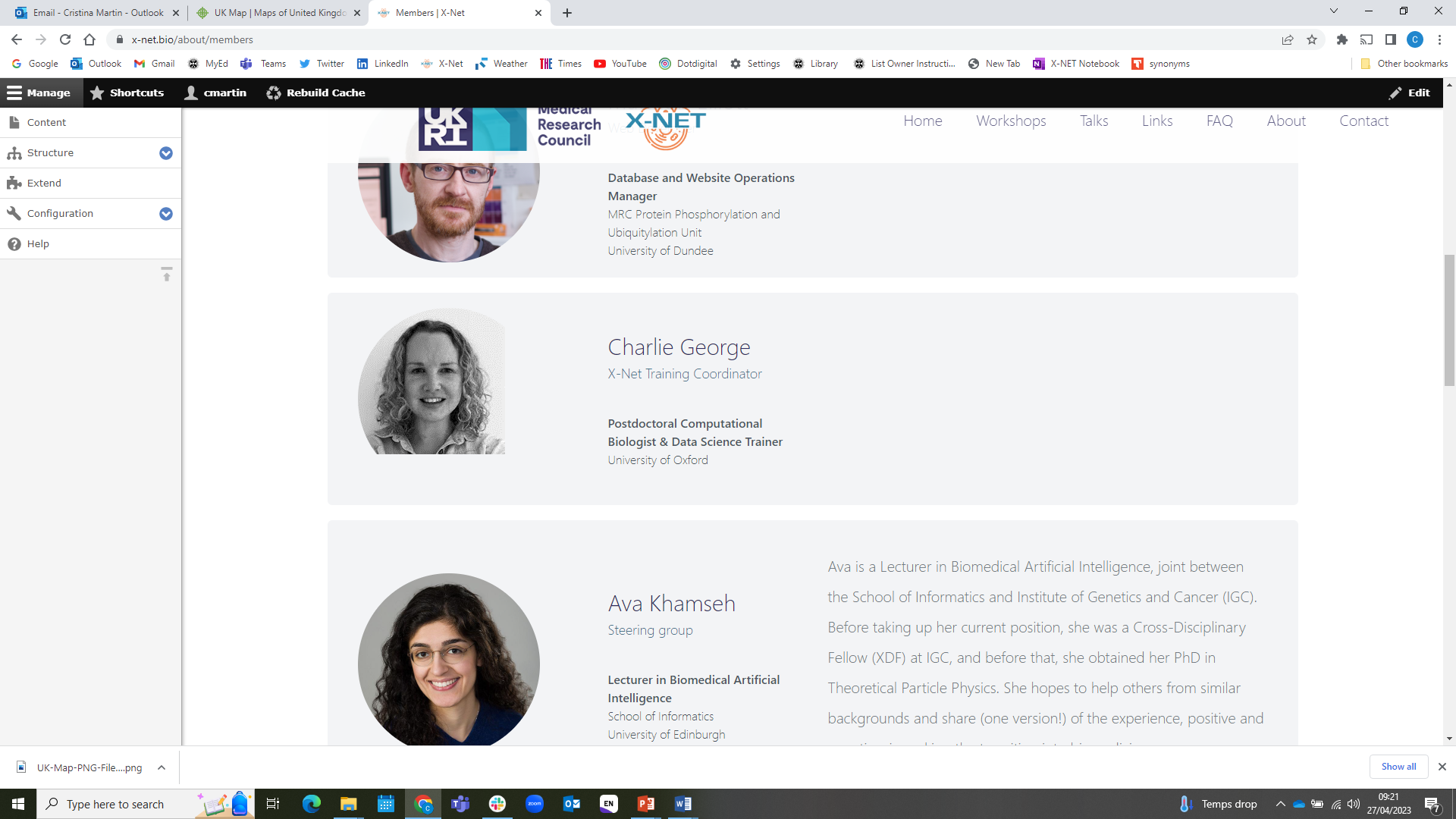 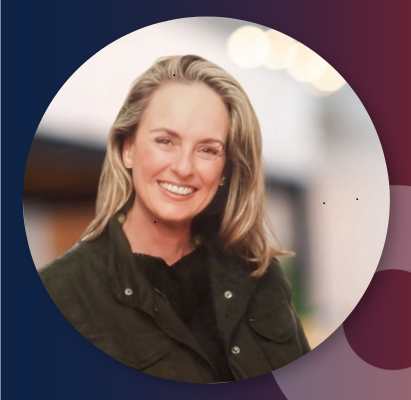 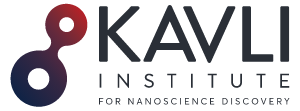 2
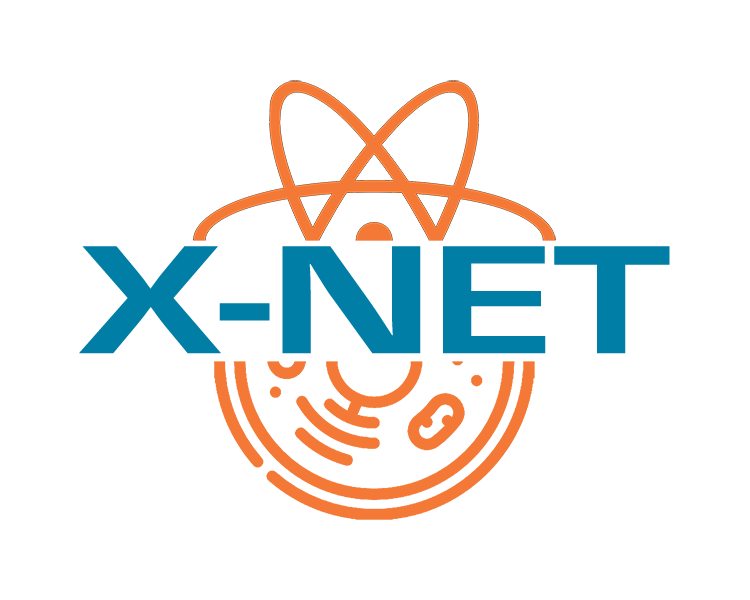 X-Net Aims
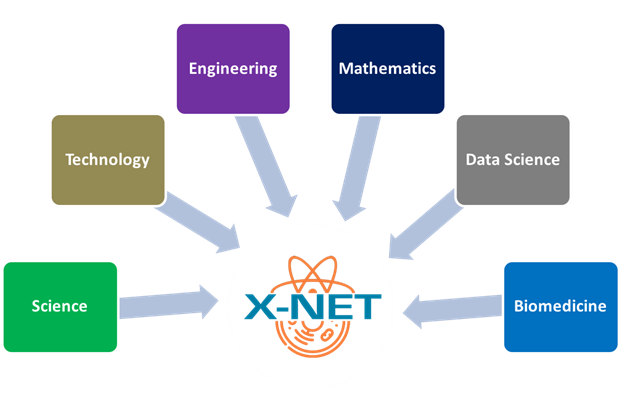 Establishment of a network: of interdisciplinary researchers at different career stages. Involvement of industry and PPI.

Making recommendations to funding bodies and policy makers: by gathering data from the network, identifying the main barriers and the drivers affecting cross-disciplinarity.
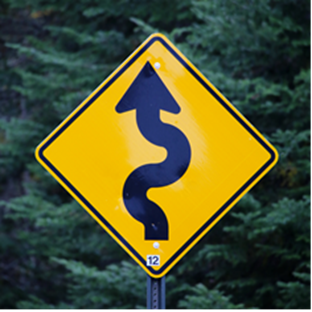 3
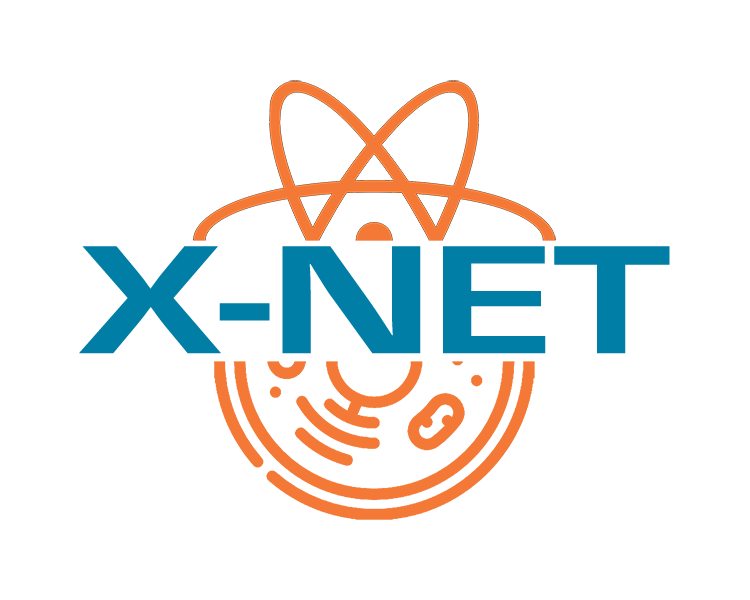 Methodology to establish the network
and gather evidence
REPORTS
https://x-net.bio
Workshops


Interdisciplinarians: “Overcoming Barriers to Cross-Disciplinary Research” (July 2022)
Industry: “Preparing the roadmap: prioritising cross-disciplinary training needs with industry” (January 2023)
PPI: “Creating & Nurturing Diverse Teams for Effective Biomedical Science“ (June 2023)
EDI:  “Lessons from equality, diversity, and inclusion: How might interdisciplinary research culture evolve and be strengthened?” (January 2024)

Surveys
Identifying barriers to cross-disciplinary researchers (August 2022)
Over 60% of the researchers experienced a negative environment when crossing disciplines.
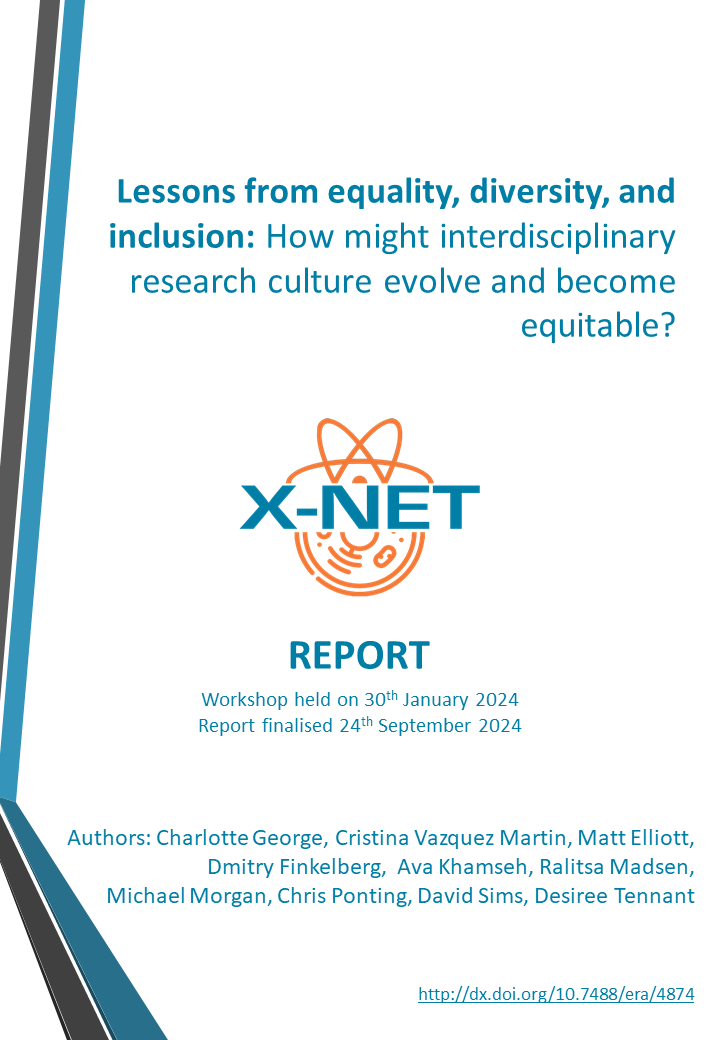 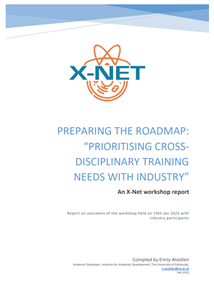 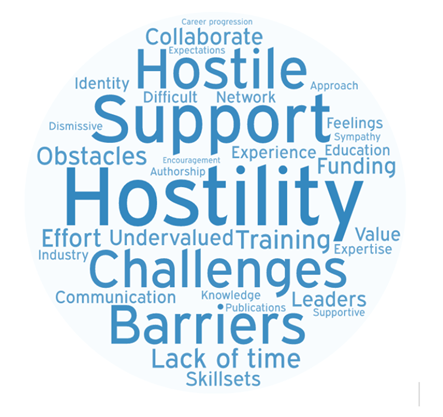 4
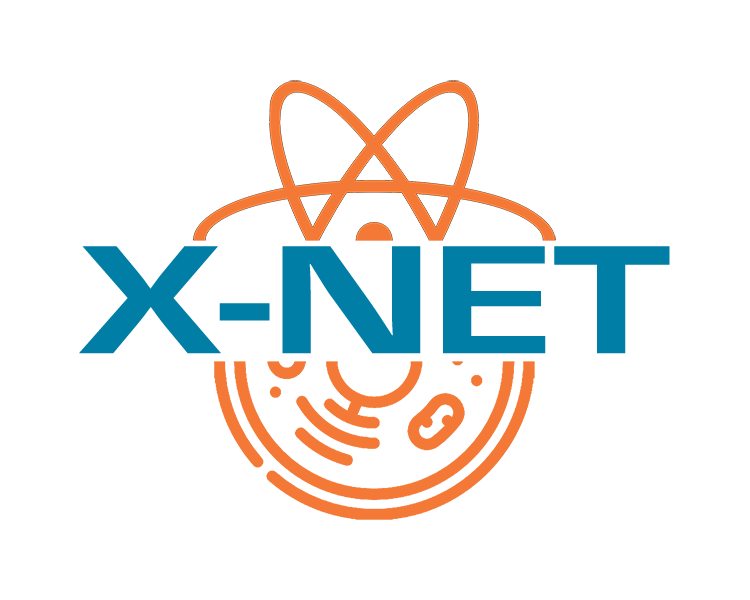 Obstacles faced by interdisciplinarians
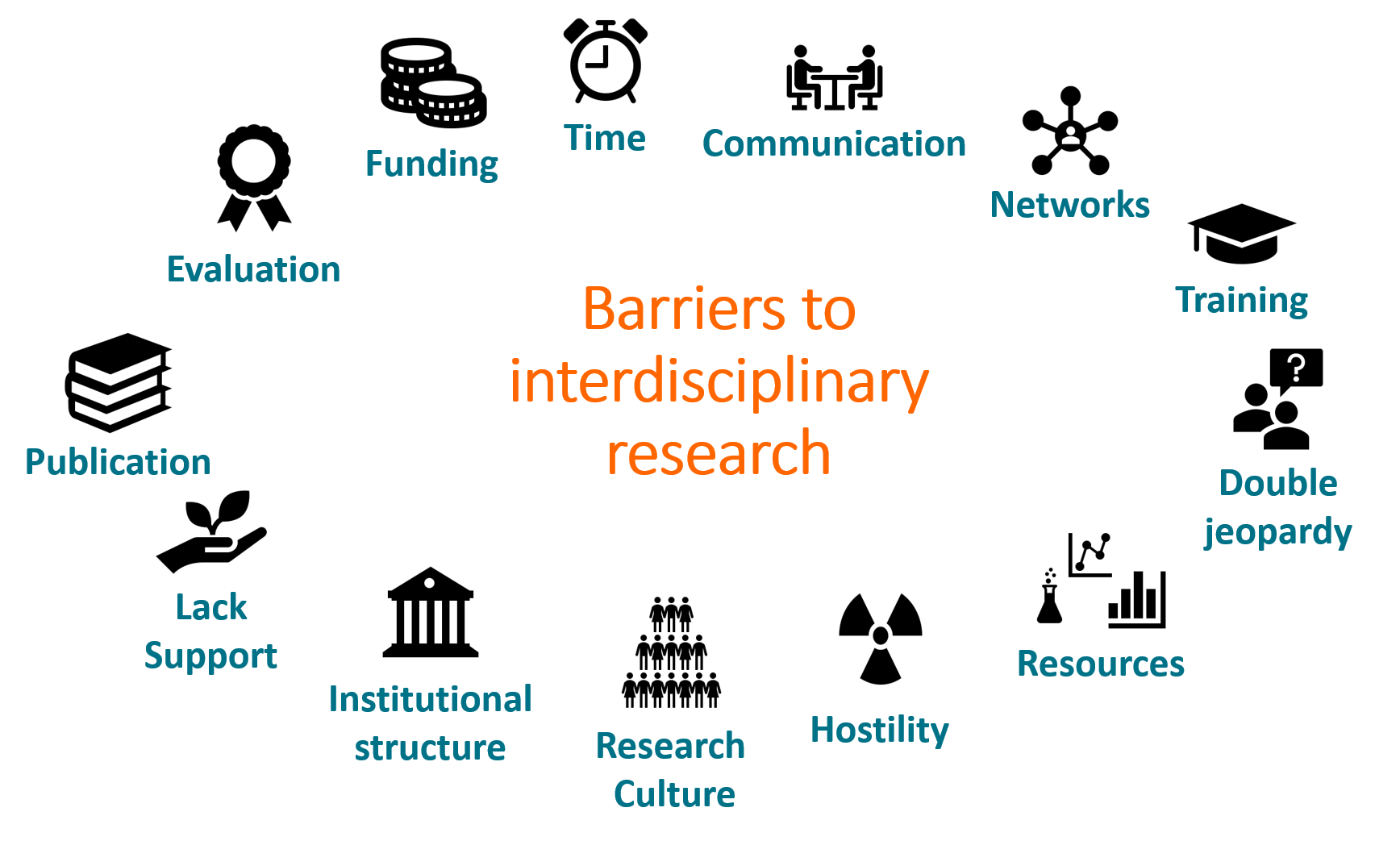 5
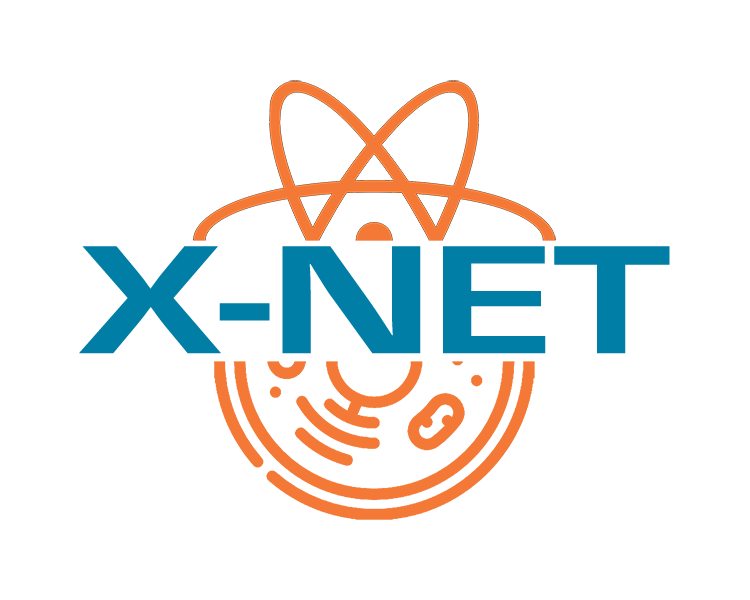 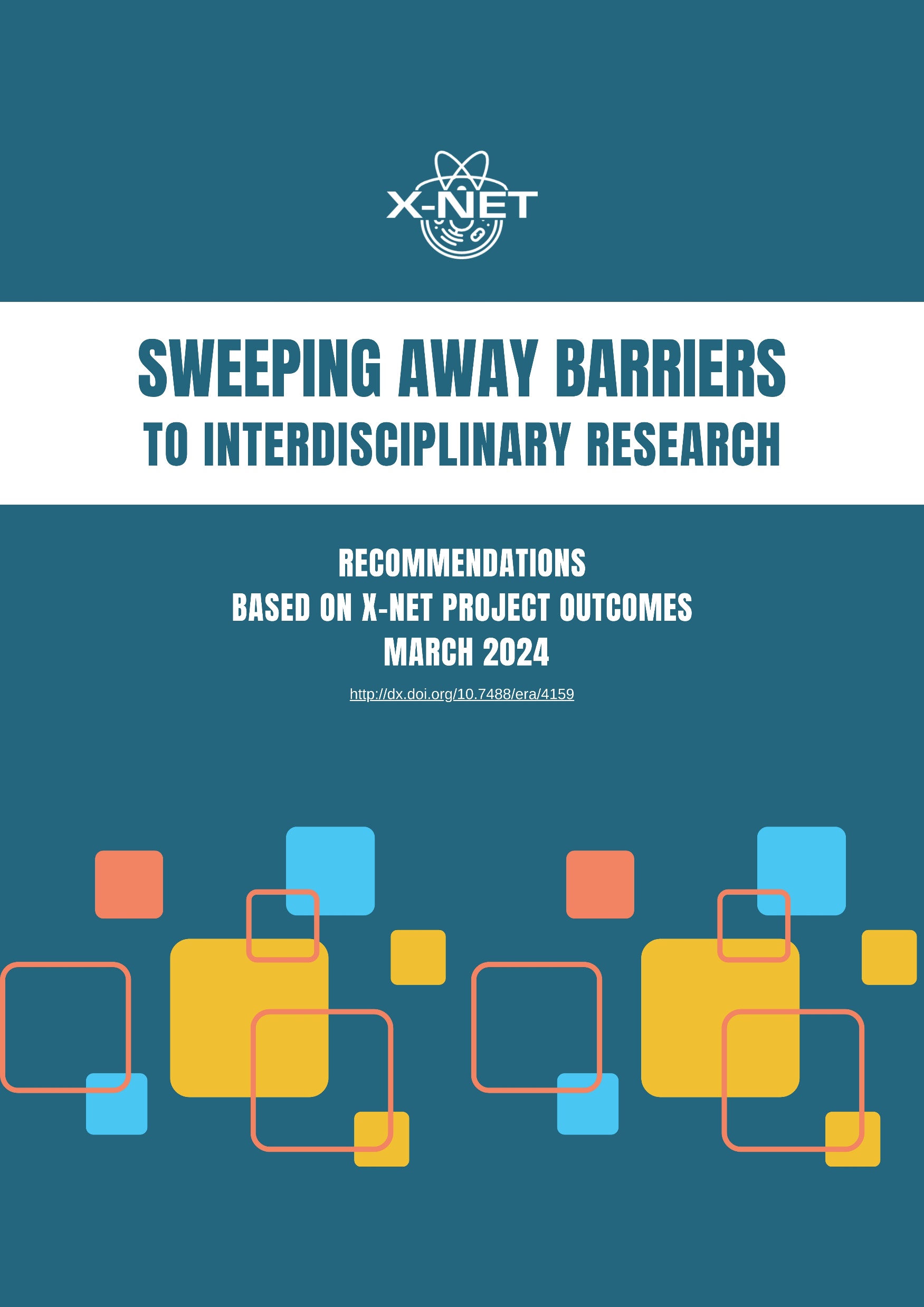 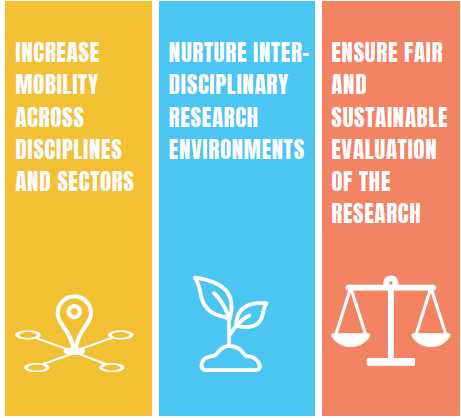 6
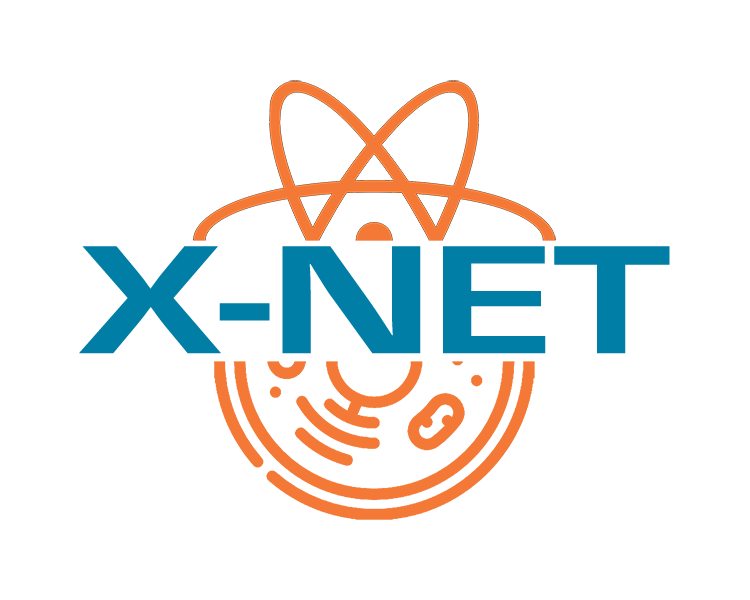 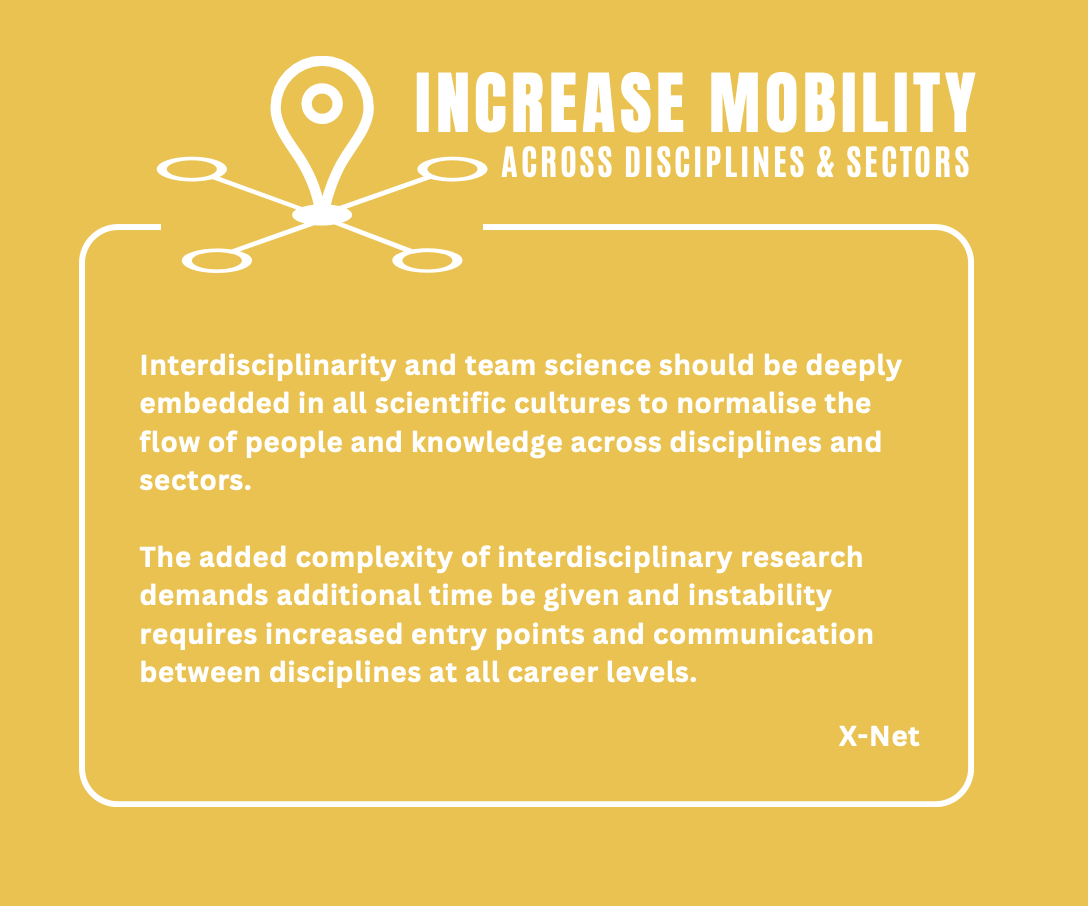 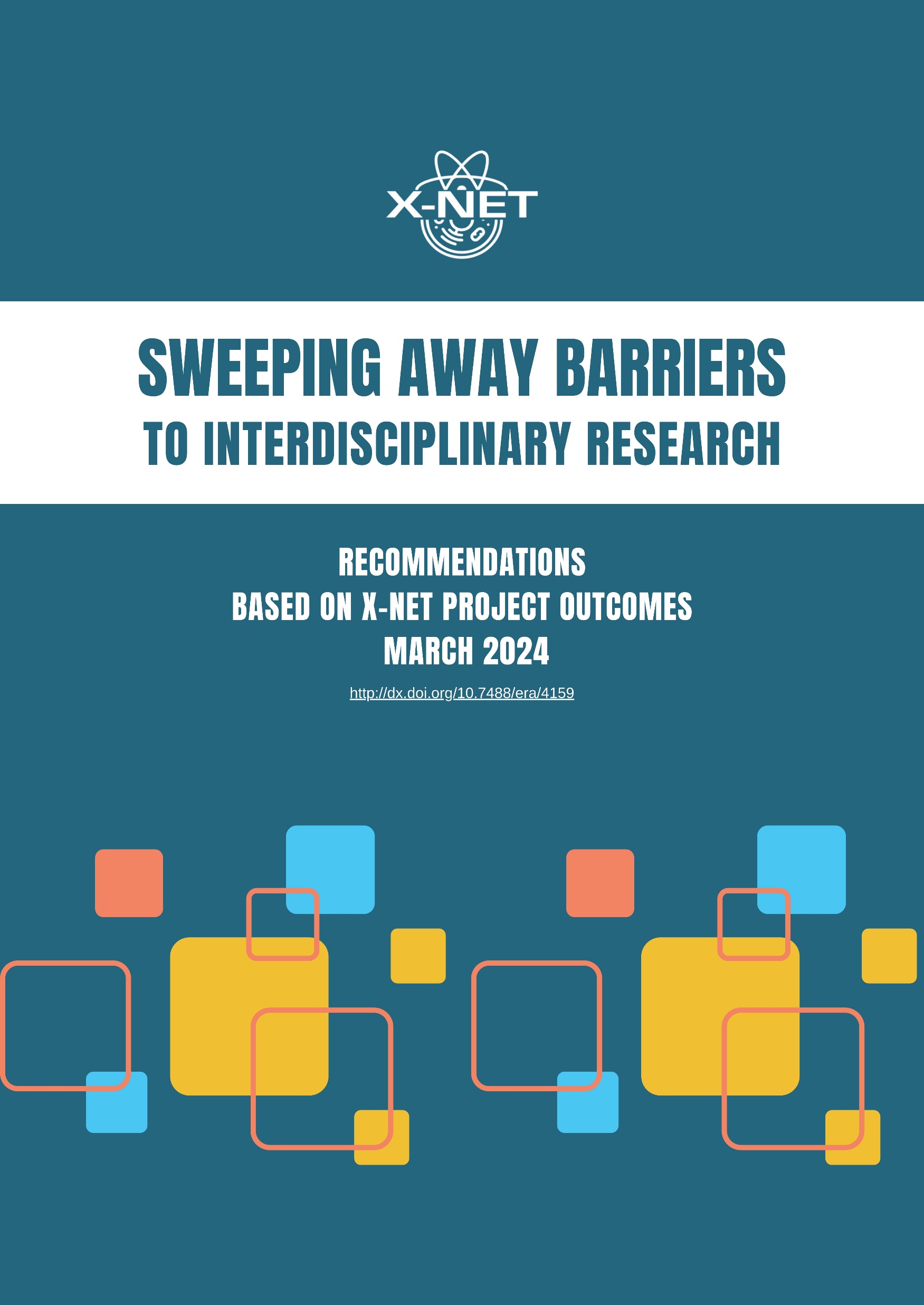 Enable pivot fellowships at any career level.
UK-wide fellowships to fast-track talented researchers across poorly permeable disciplinary boundaries.
Incentivise team science & network building by actively providing “first step” training opportunities. 
Active co-supervision of early career researchers or technicians working on interdisciplinary projects by investigators from different disciplines.
7
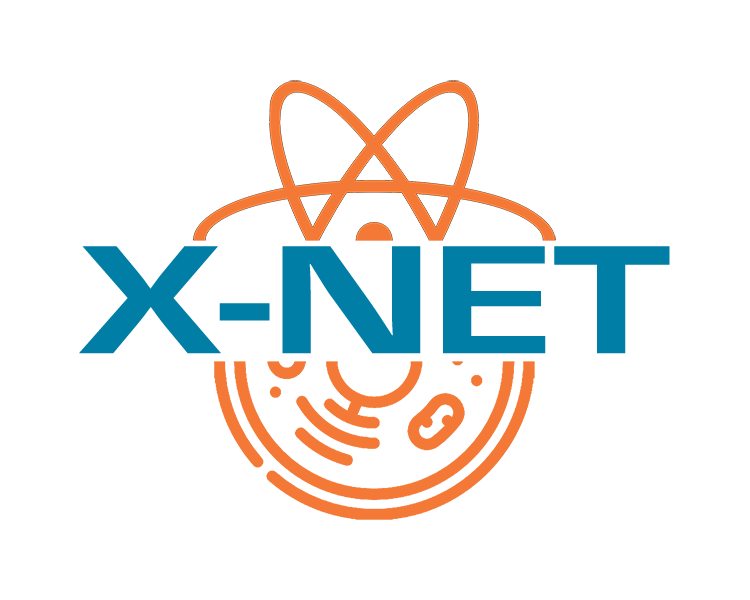 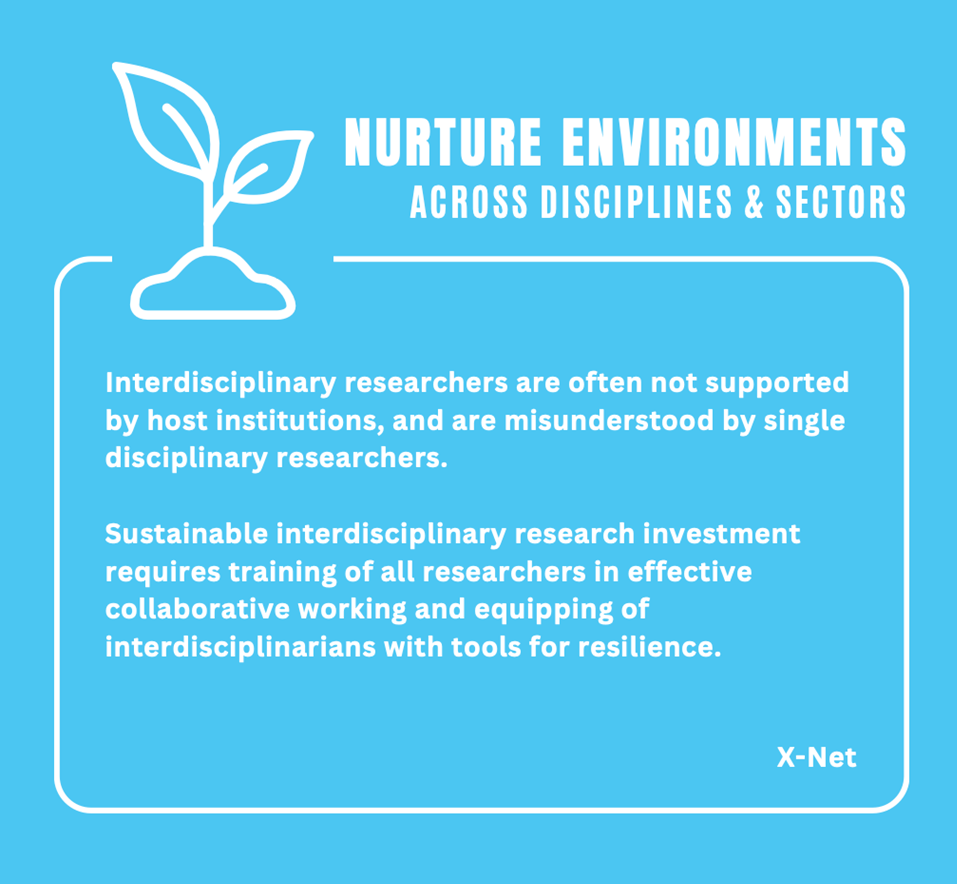 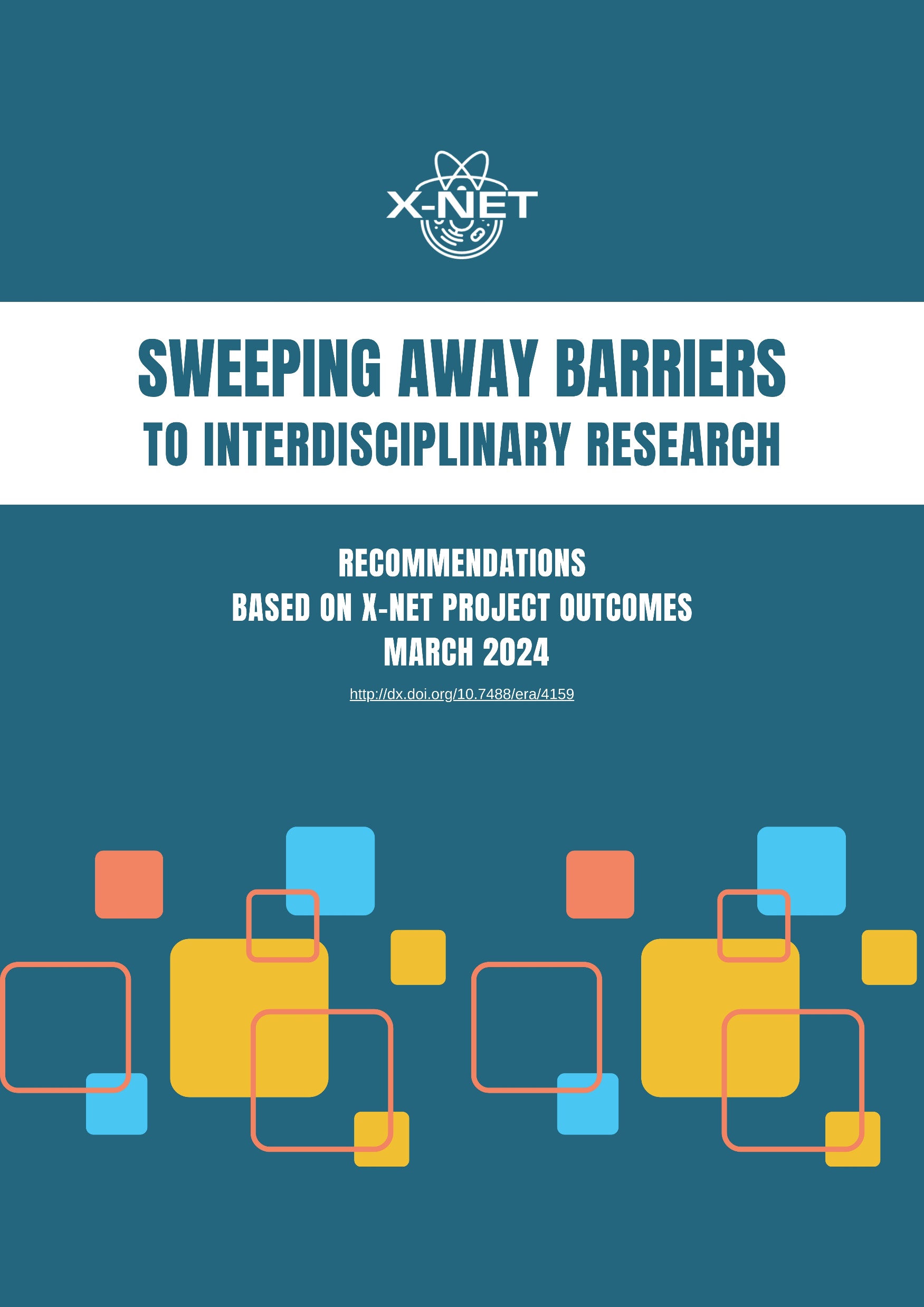 Build cohorts of researchers and sustain them with networking and mentoring events.
Draw up a code of conduct to outline responsibilities and expectations for collaborations.
Promote training in interdisciplinarity for all researchers about the advantages, challenges, and values of interdisciplinary collaboration. 
Extend continuous training opportunities, currently limited to doctoral students.
8
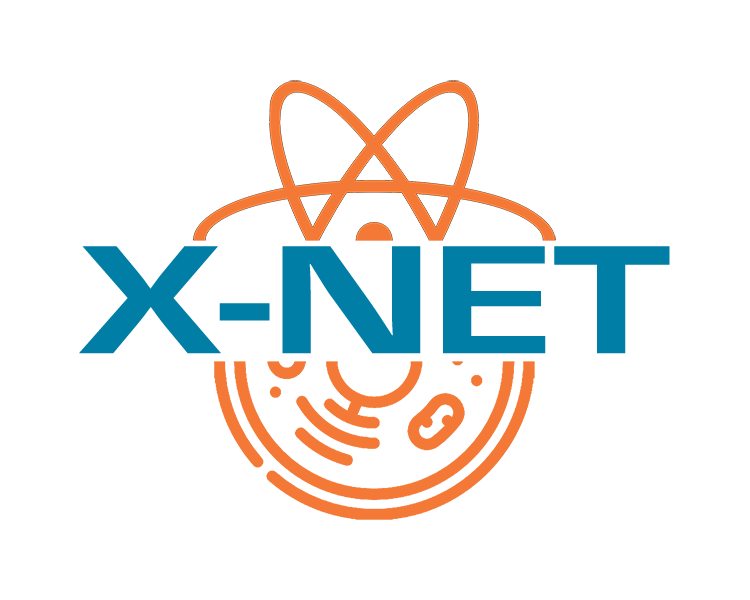 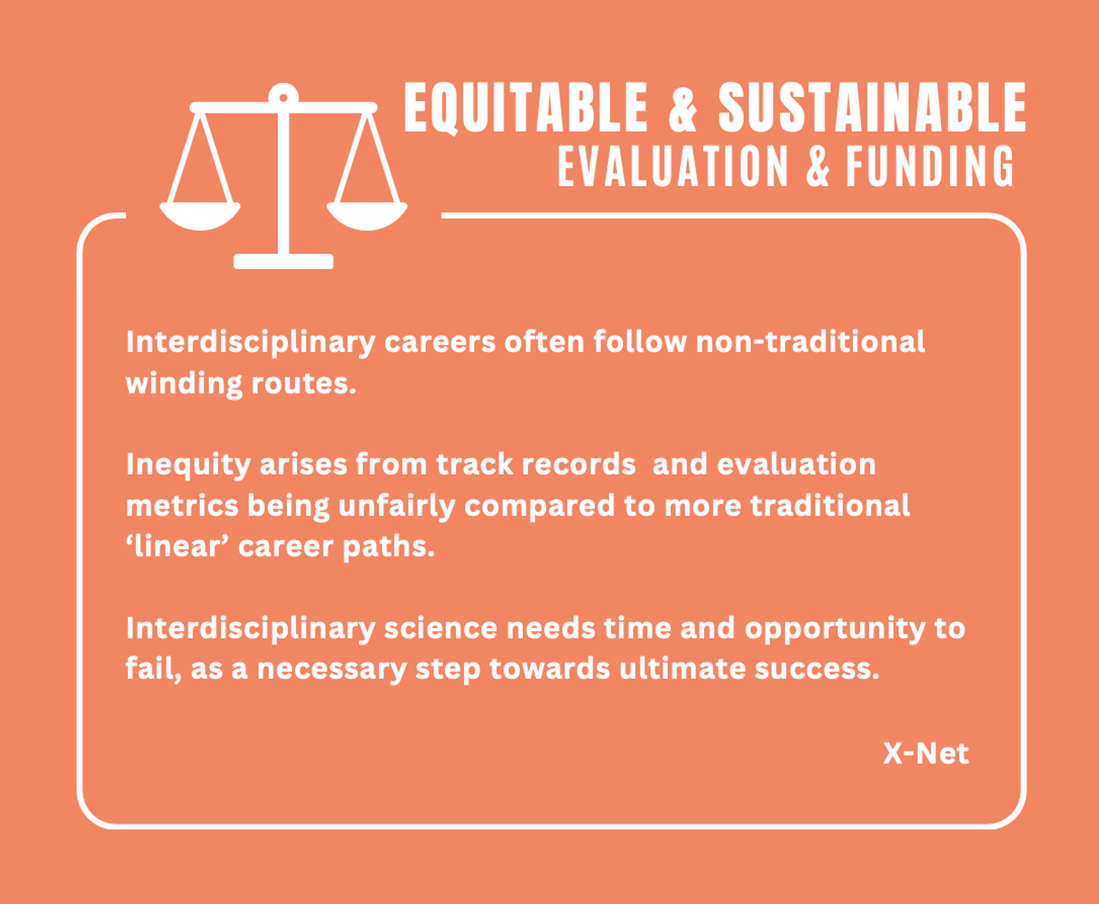 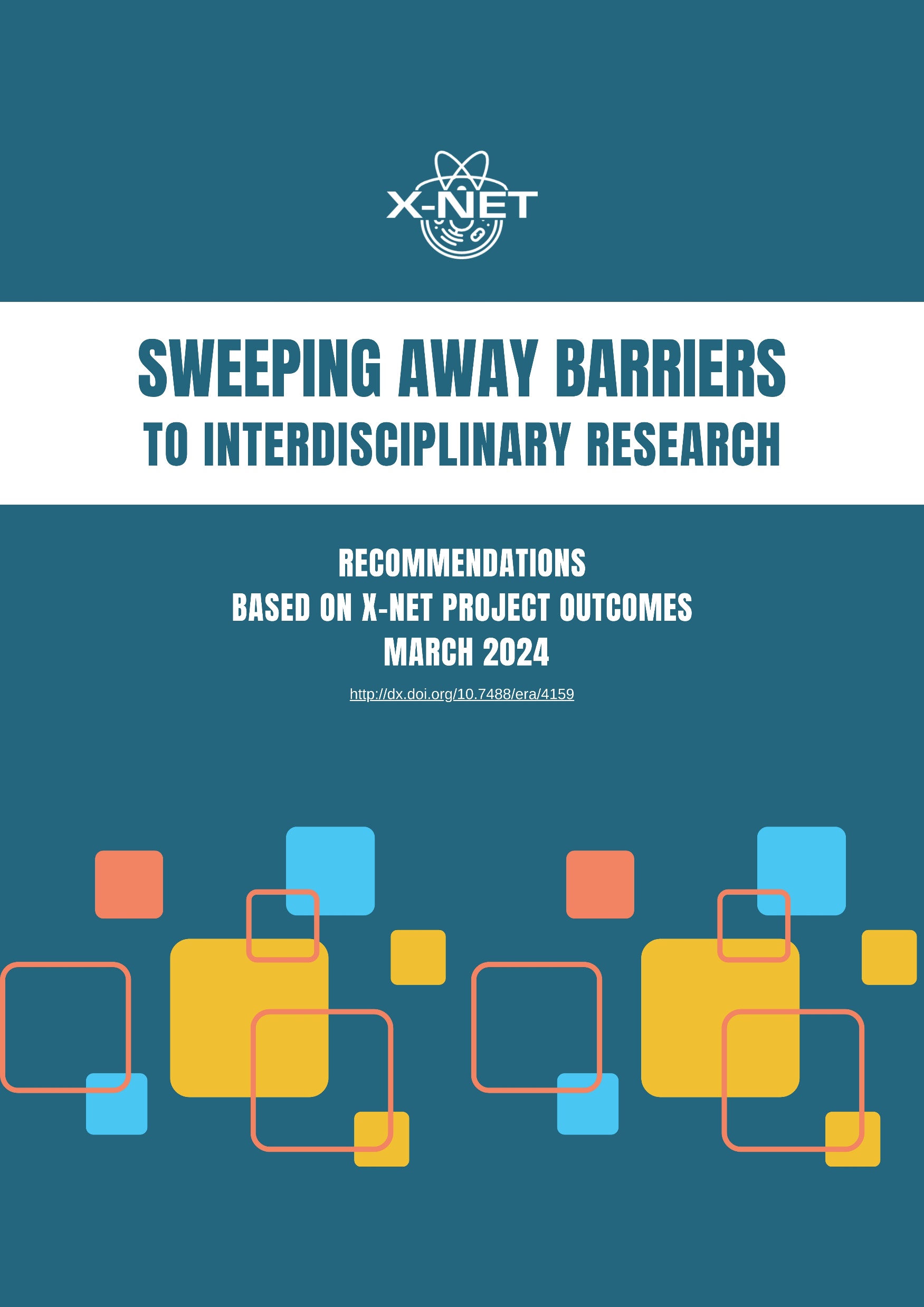 Prioritise funding to interdisciplinary projects when panel  scores are tied.
Recognise and allow for longer timeframes required for interdisciplinary training and outcomes.
Assess team and interdisciplinary science commitment in collaborative applications.
Enable flexibility of authorship ordering to remove ingrained bias.
Proportional funding panels with interdisciplinary members in proportion to the interdisciplinary proposals assessed.
9
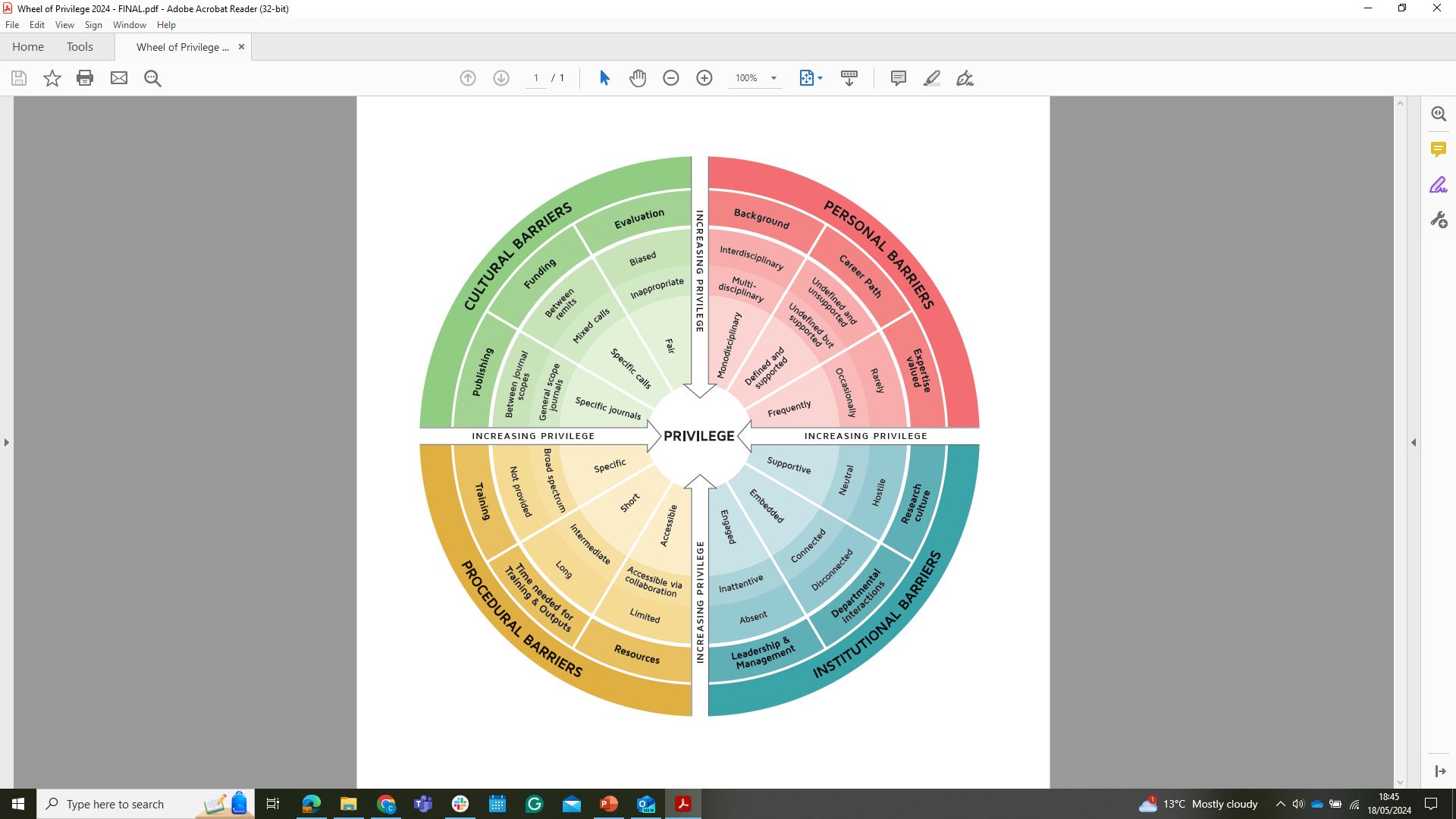 Interdisciplinary Research Wheel of Privilege
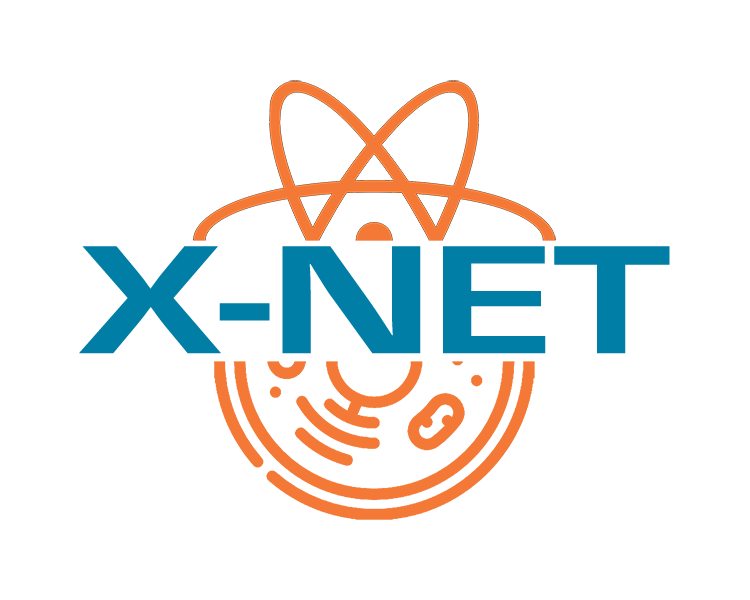 10
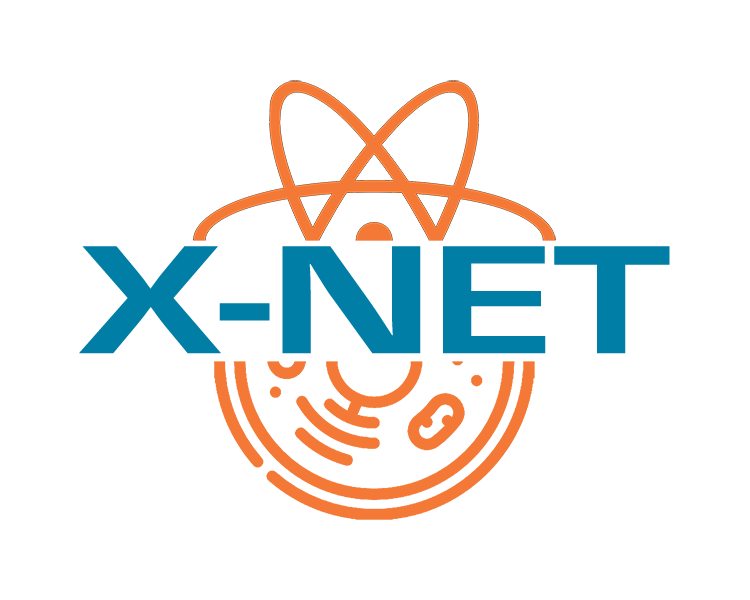 Strategies to foster a positive research culturein interdisciplinary research
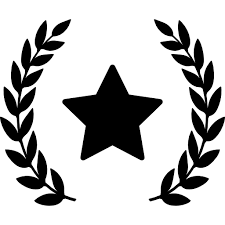 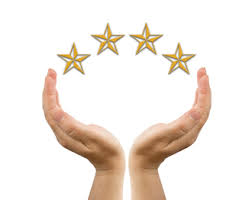 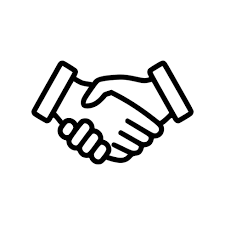 Research 
Culture
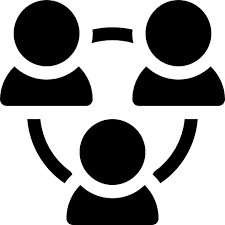 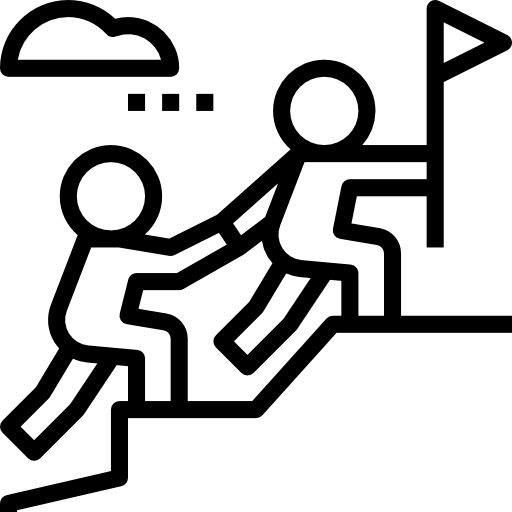 11
InFrame
New leadership model
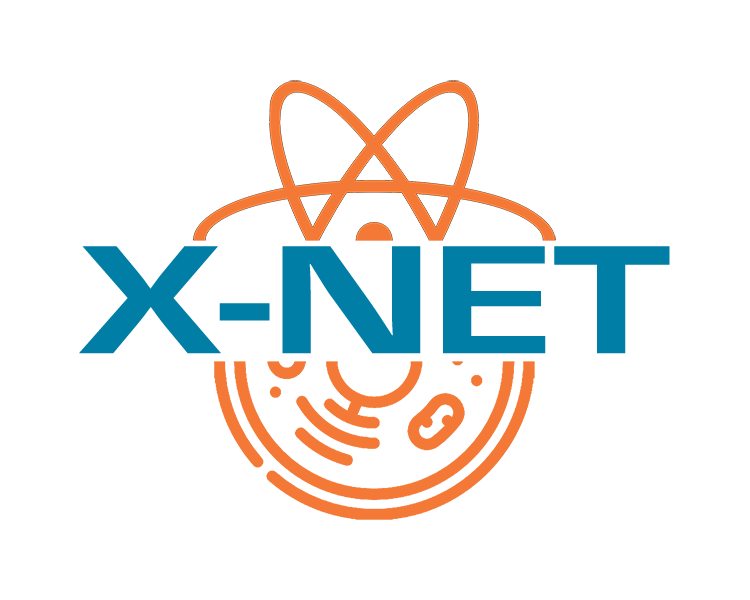 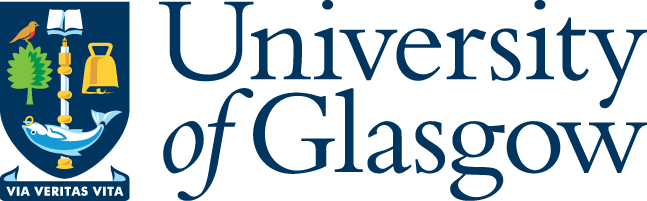 Widen leadership recognition
Champion collegiality and inclusion
Change traditional hierarchies
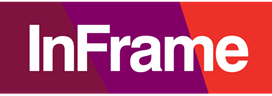 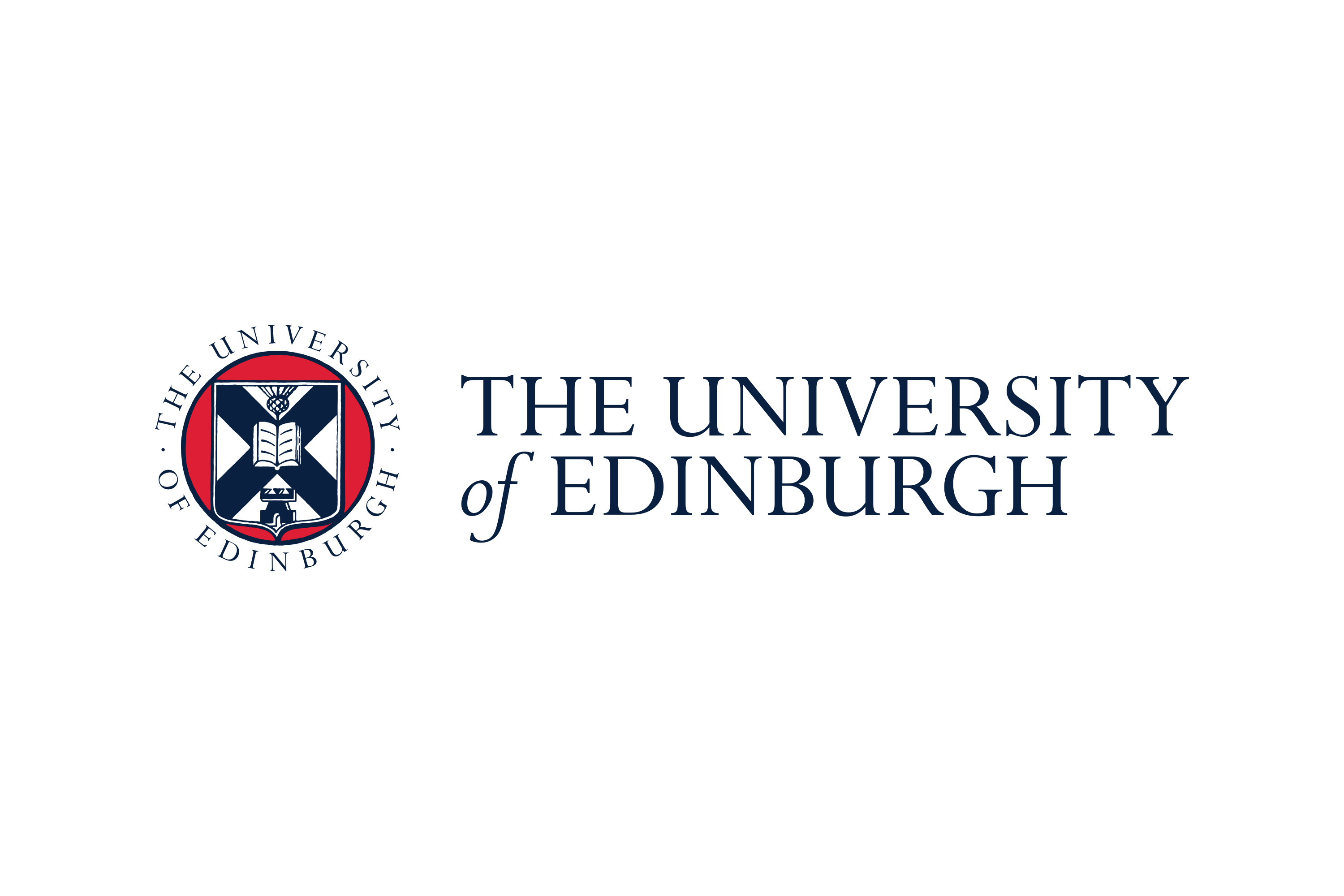 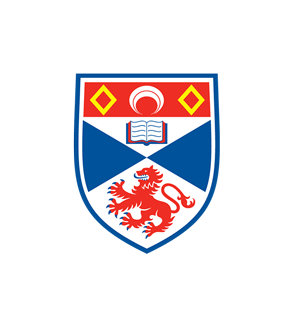 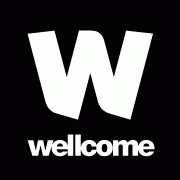 X-Net’s acknowledgements
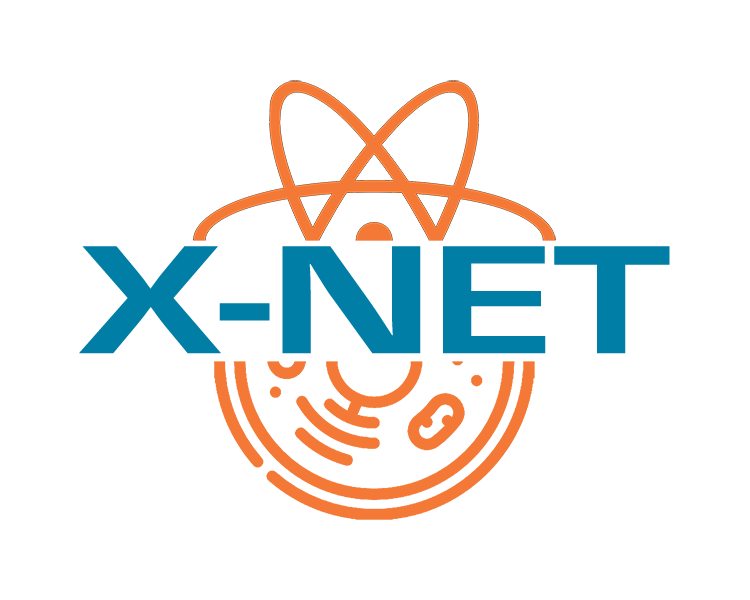 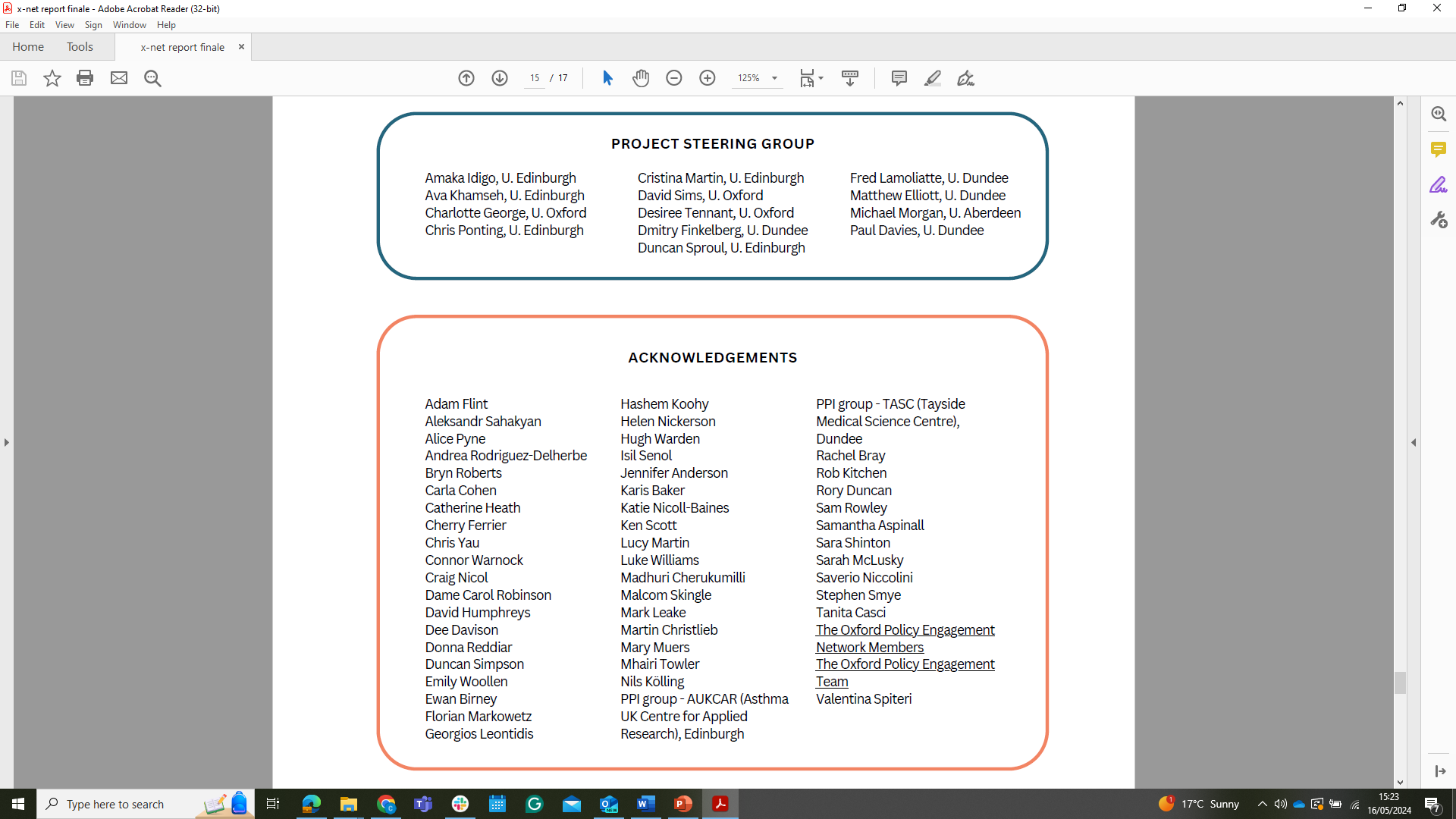 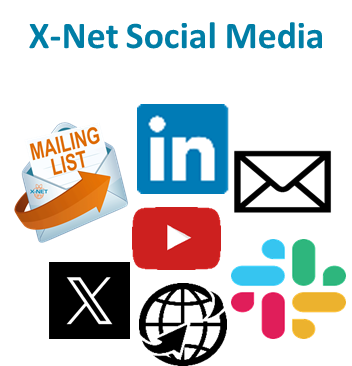 https://x-net.bio
13
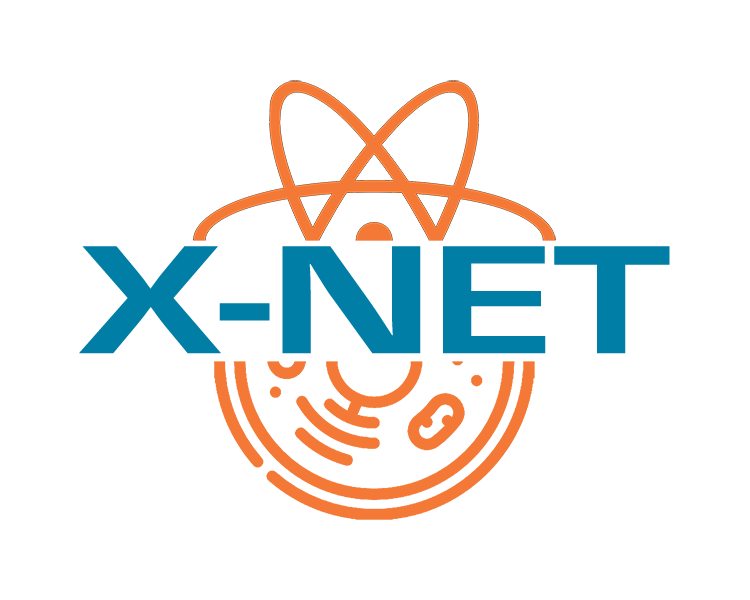 Fostering A Positive Research Culture Around Interdisciplinary Research
Cristina V. Martin
14